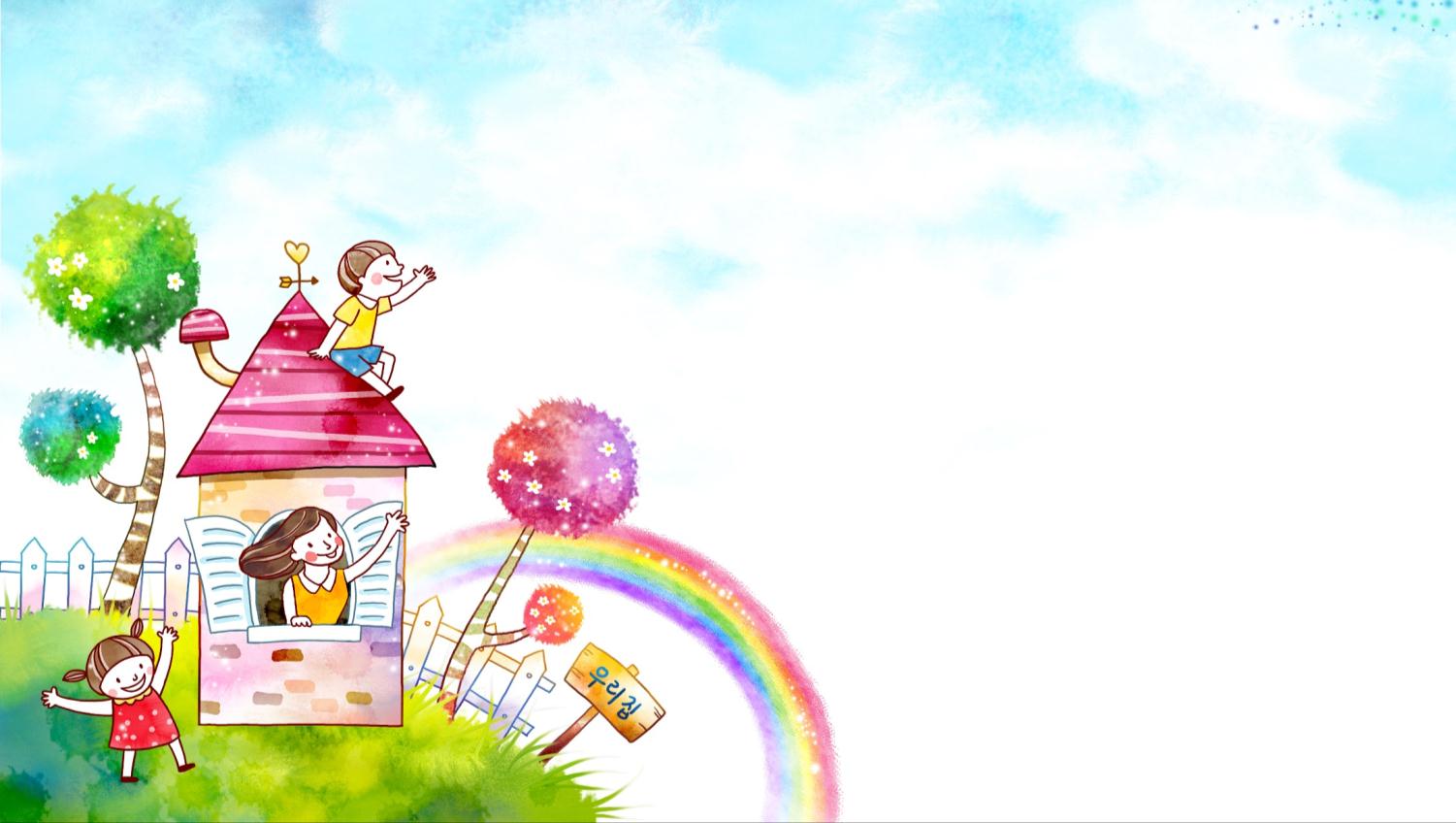 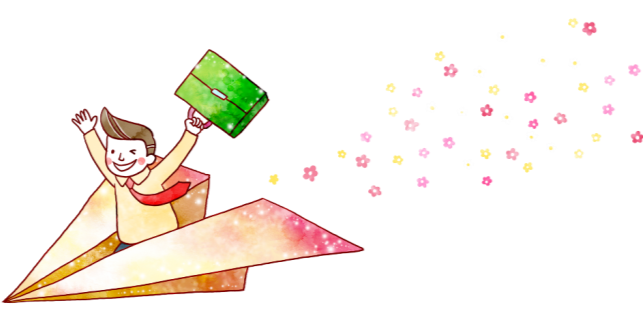 MĨ THUẬT 1
CHỦ ĐỀ 2 
NGÔI NHÀ CỦA EM
GV : Nguyễn Thị Hồng
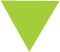 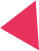 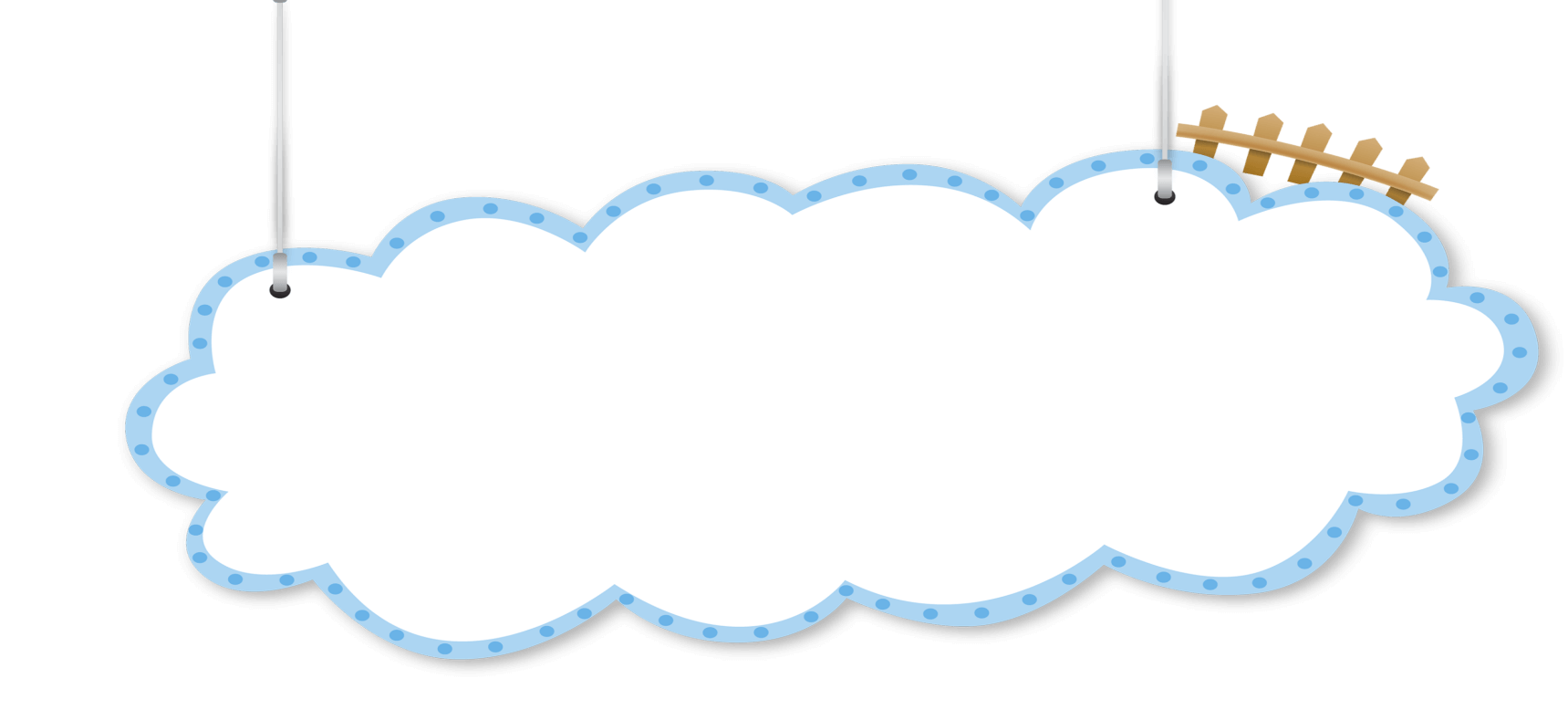 Tiết 3 
Ghép hình nhà
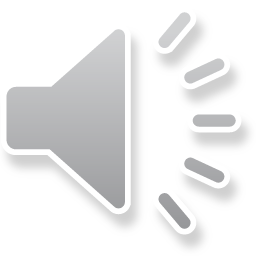 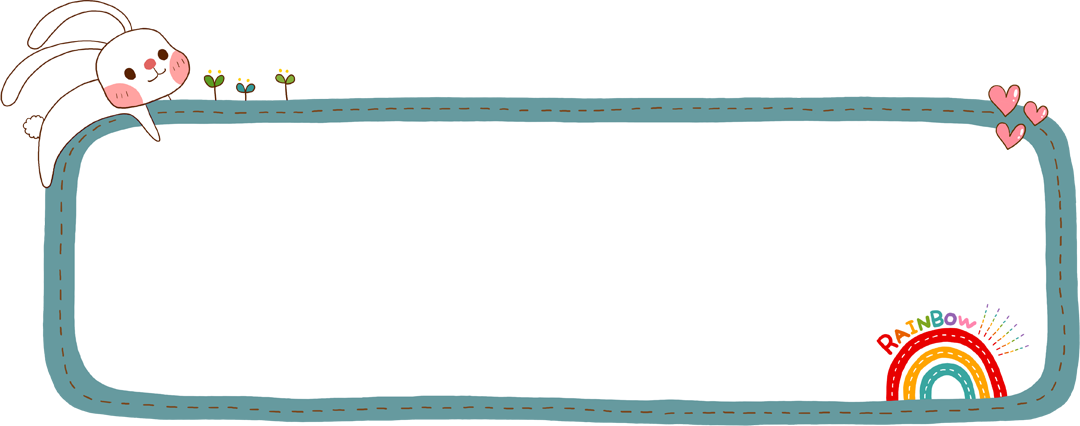 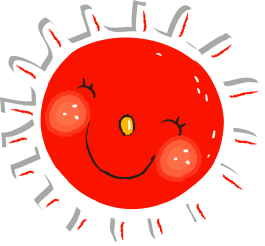 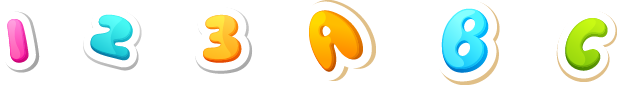 Khởi động 
Nghe hát
“ Ngôi nhà của em”
Chuẩn bị đồ dùng học tập
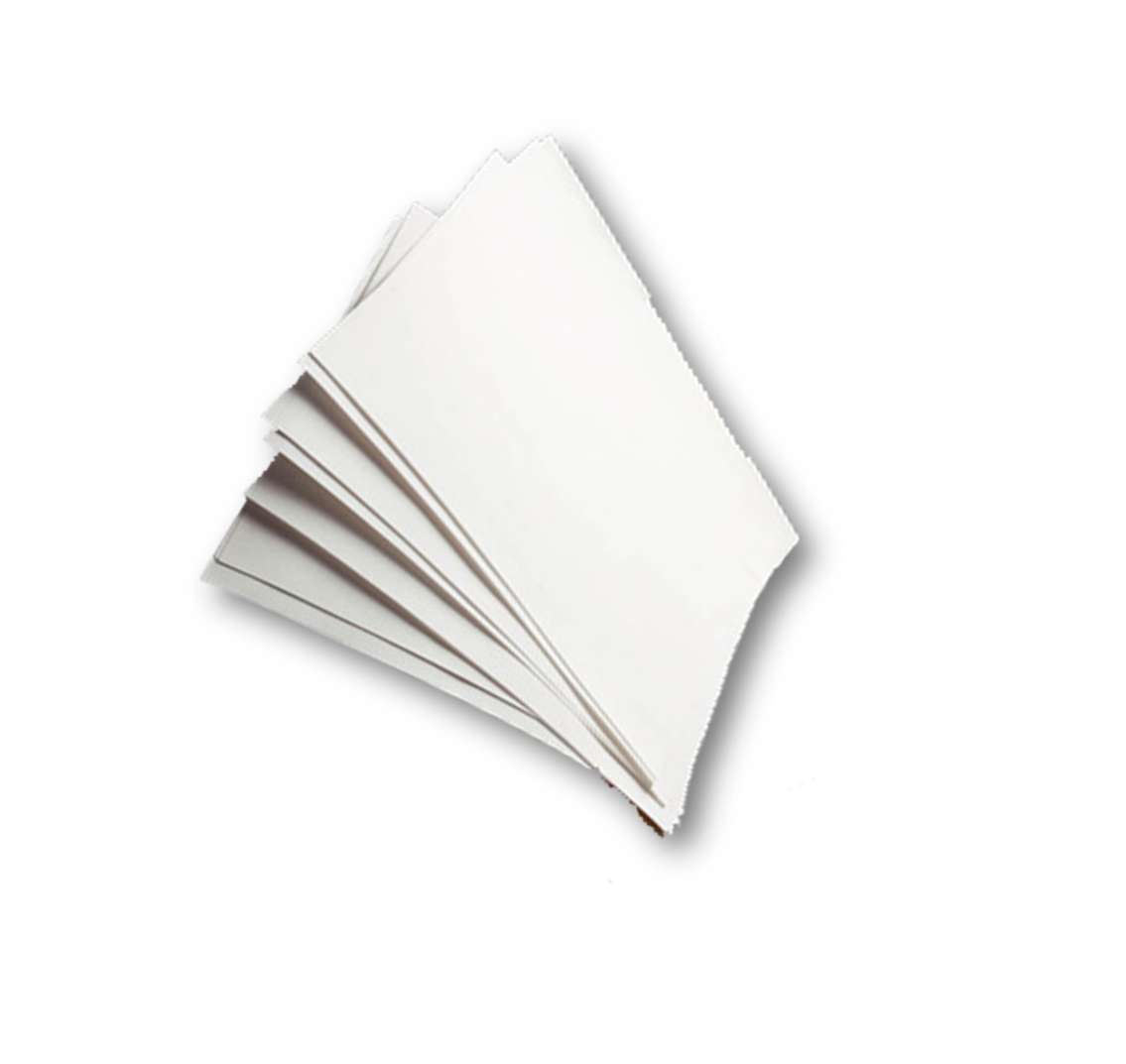 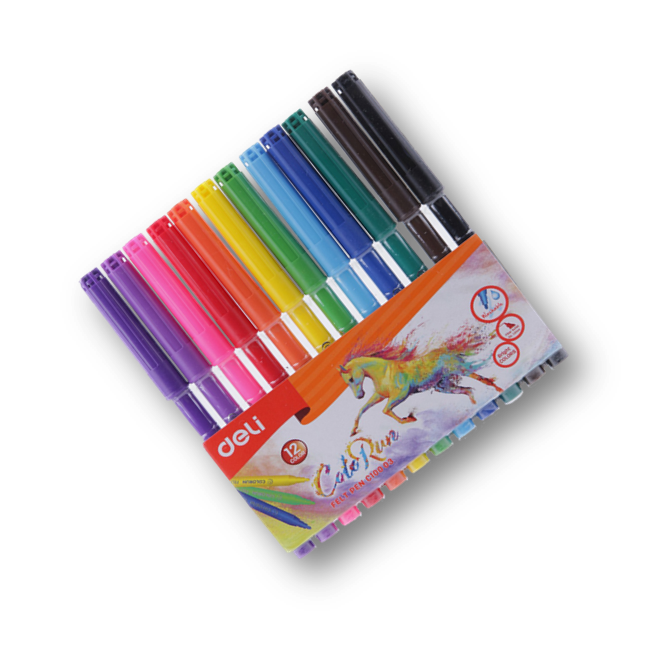 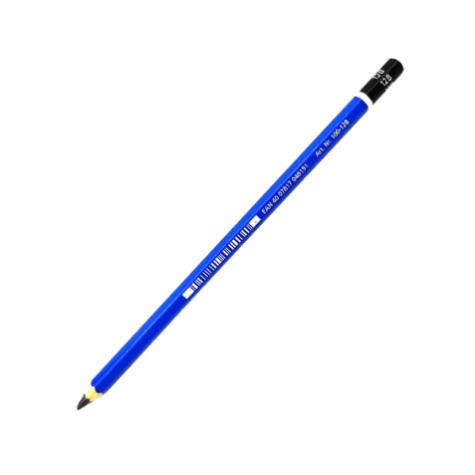 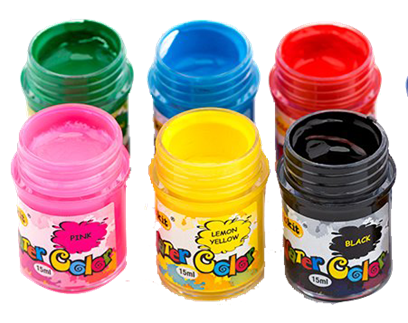 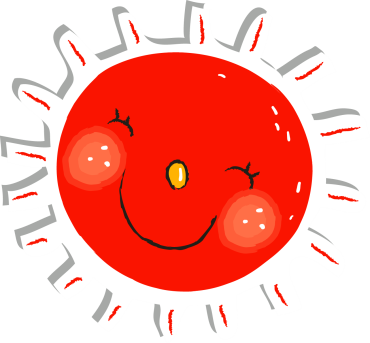 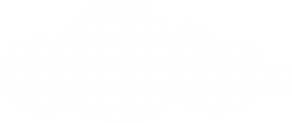 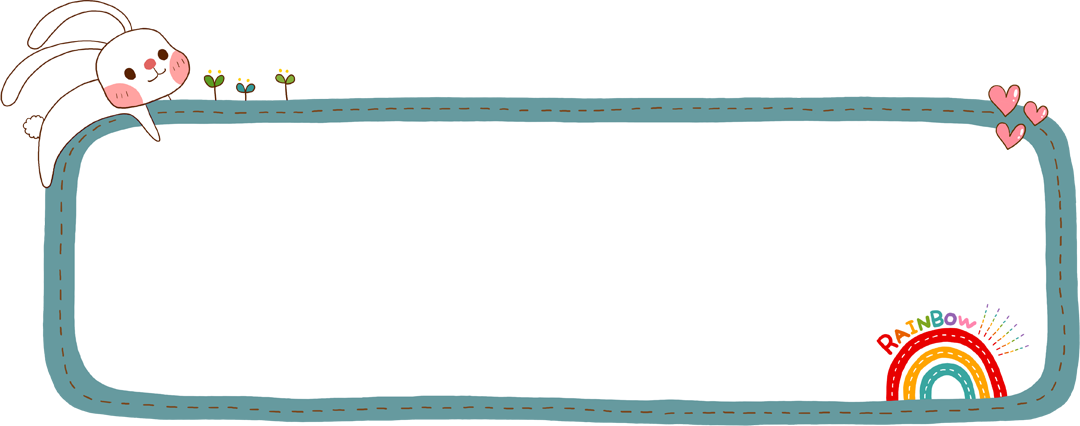 Hoạt động 1  
Khám phá
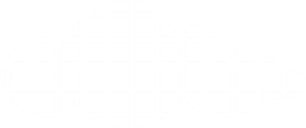 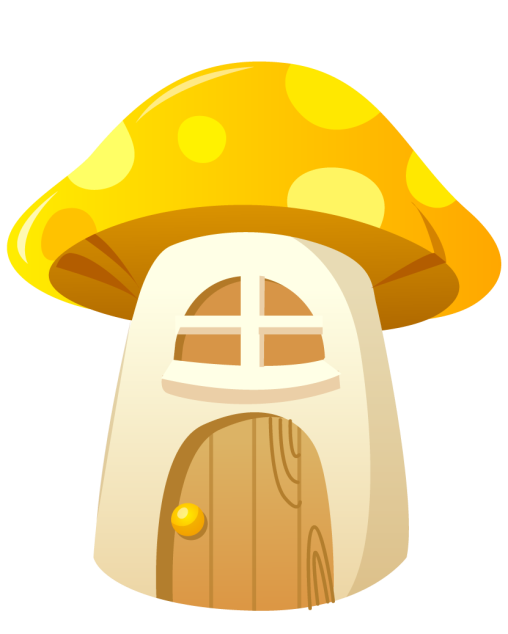 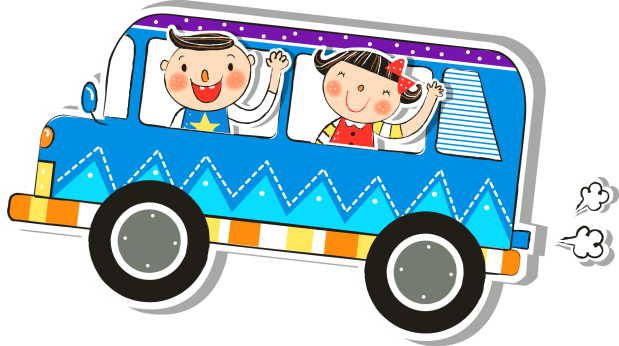 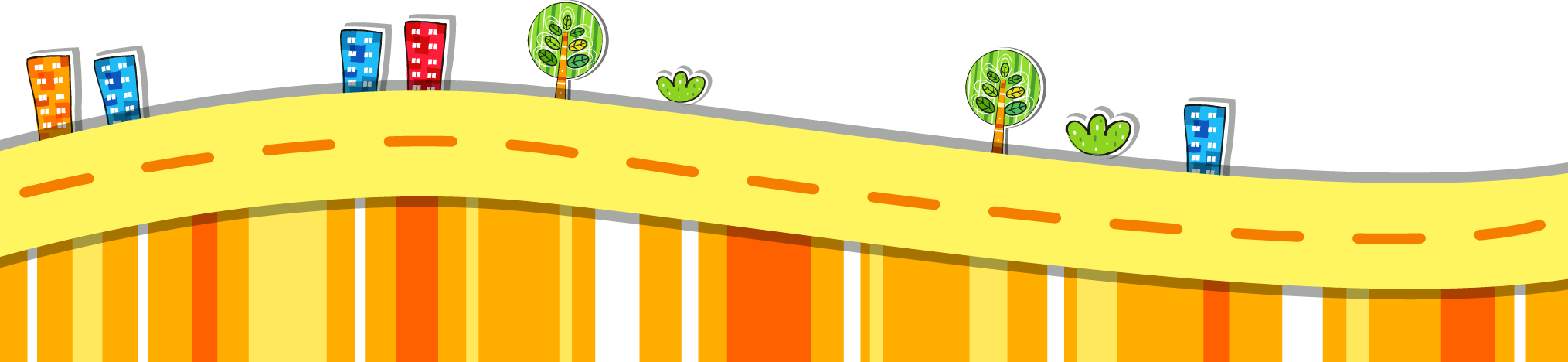 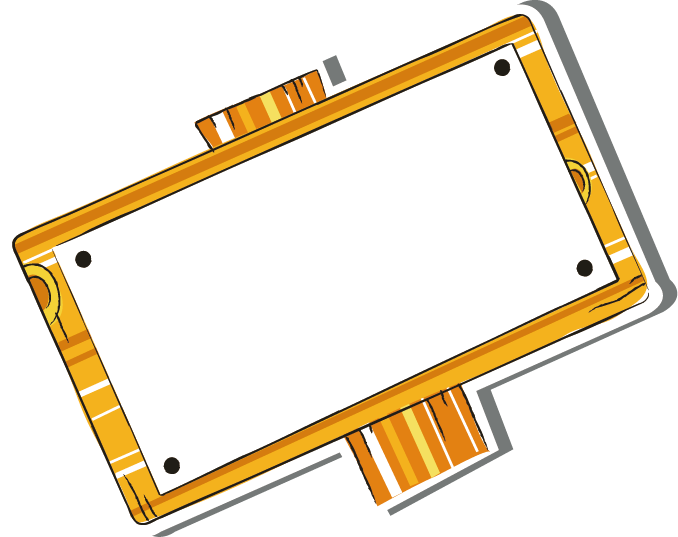 Quan sát, thảo luận về khu nhà 
trong cuộc sống và trong tranh
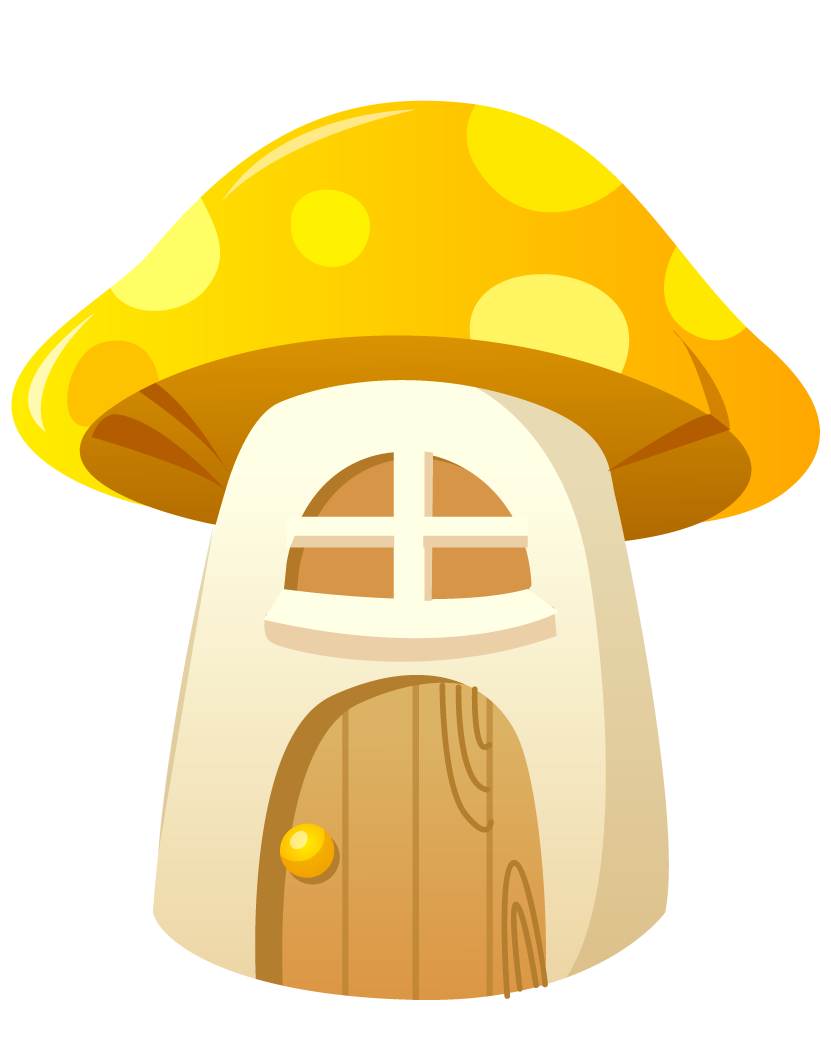 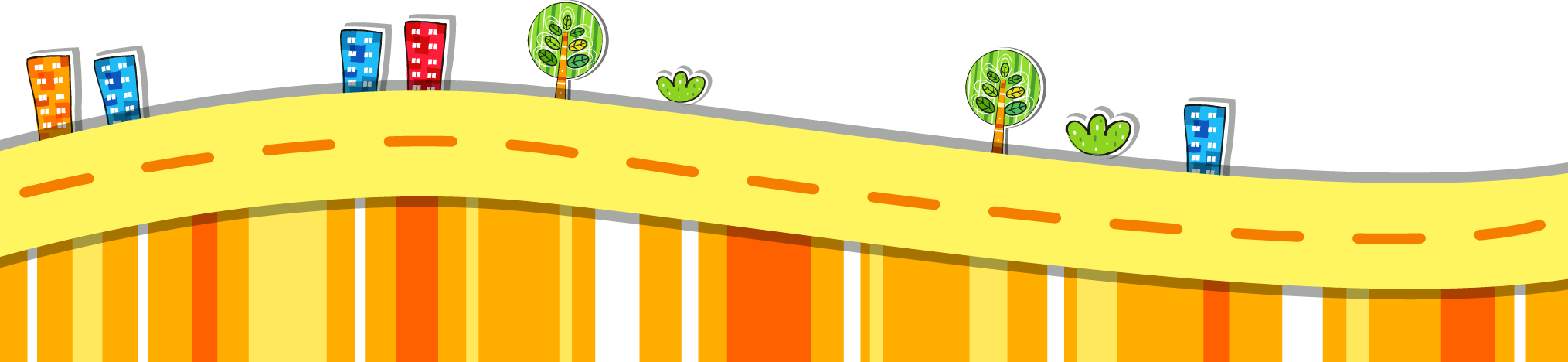 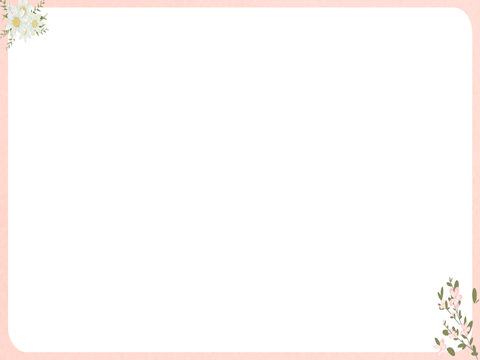 Nhà phố , chung cư trong cuộc sống
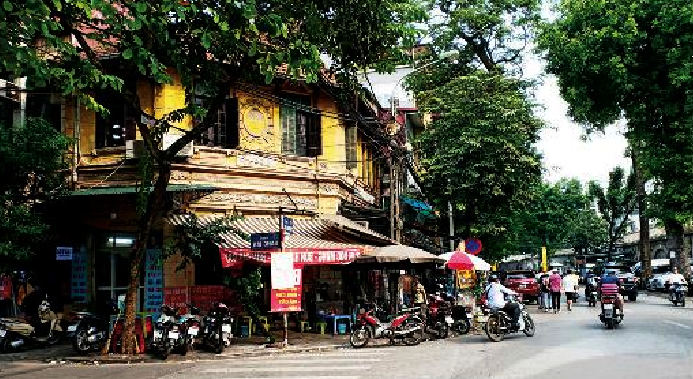 Phố cổ Hà Nội
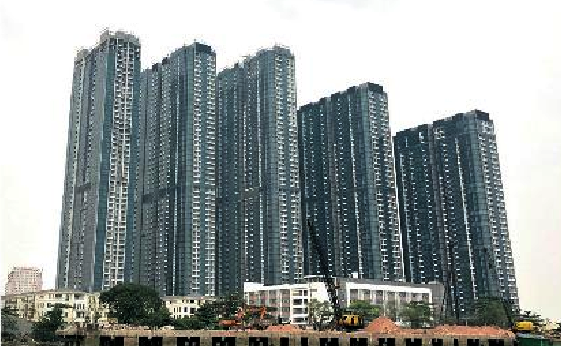 Chung cư ở tp HCM
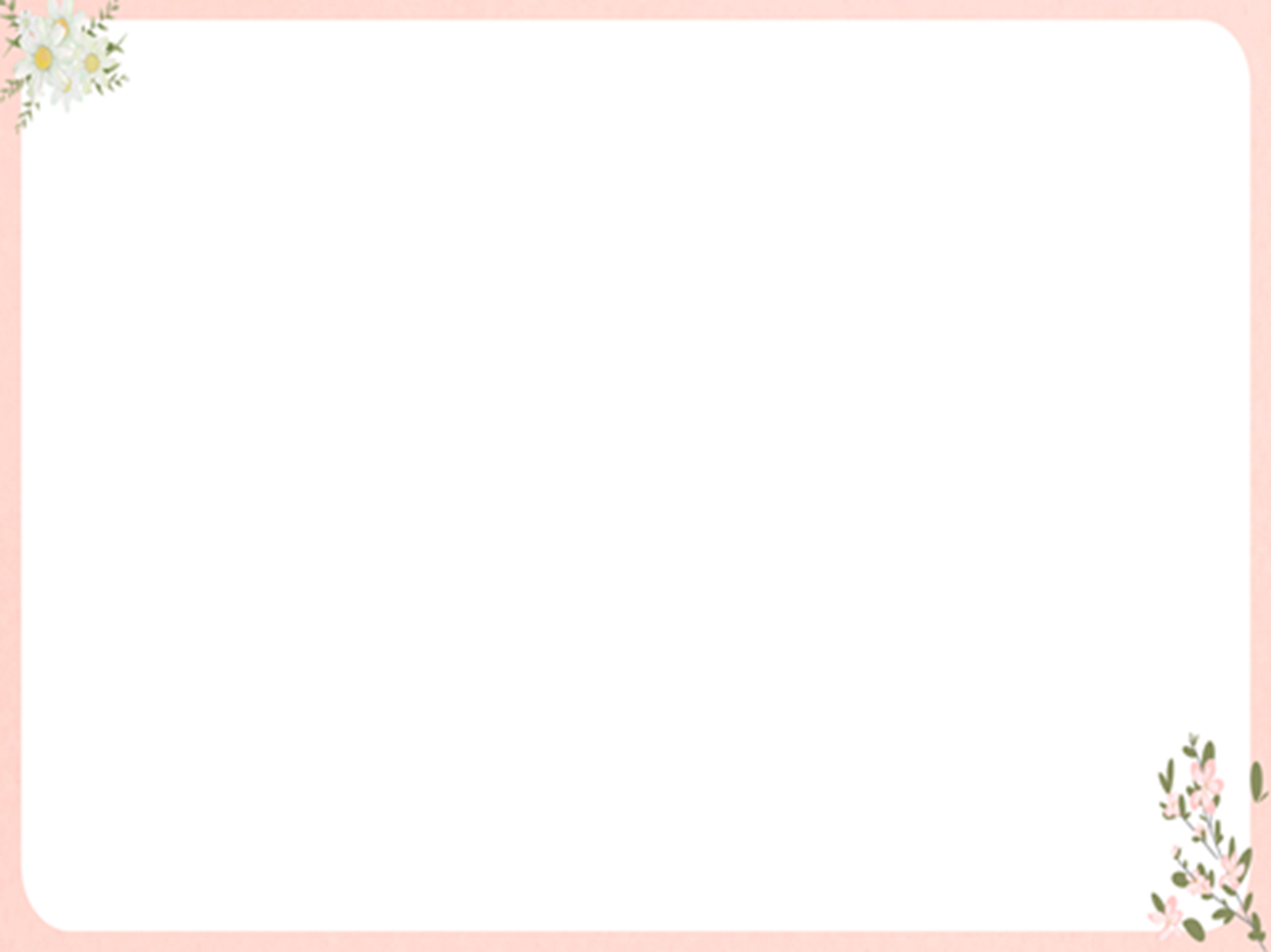 Nhà phố , chung cư trong tranh
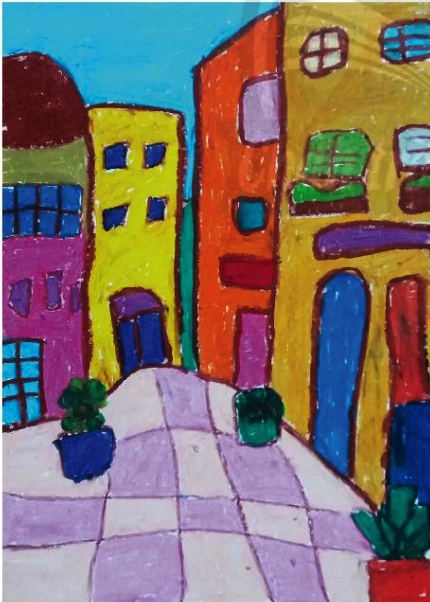 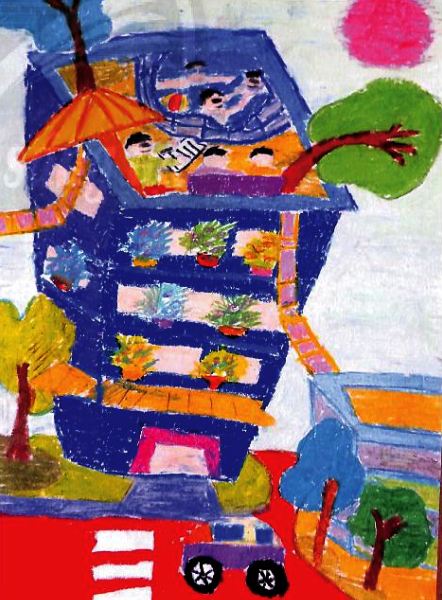 ( Thế giới trong bao ni -lông) 
 tranh sáp màu
( Khu phố )- Tranh sáp màu
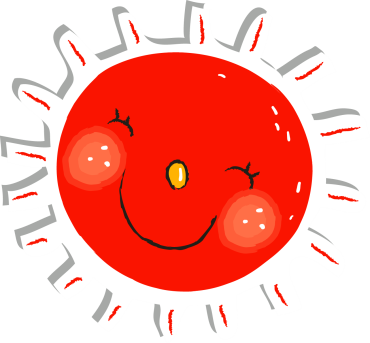 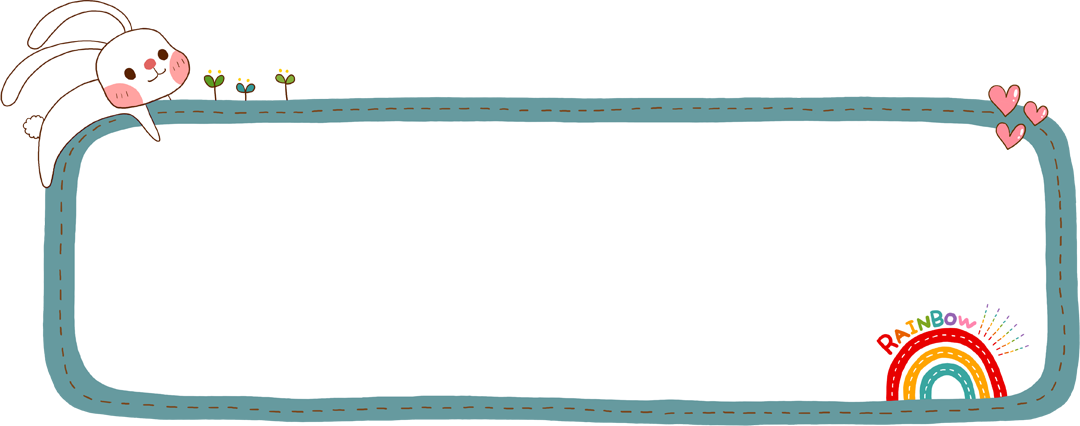 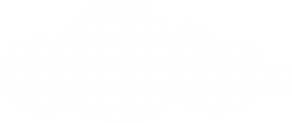 Hoạt động  2 
Kiến tạo kiến thức 
kỹ năng
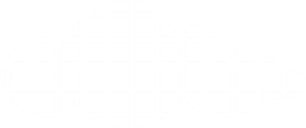 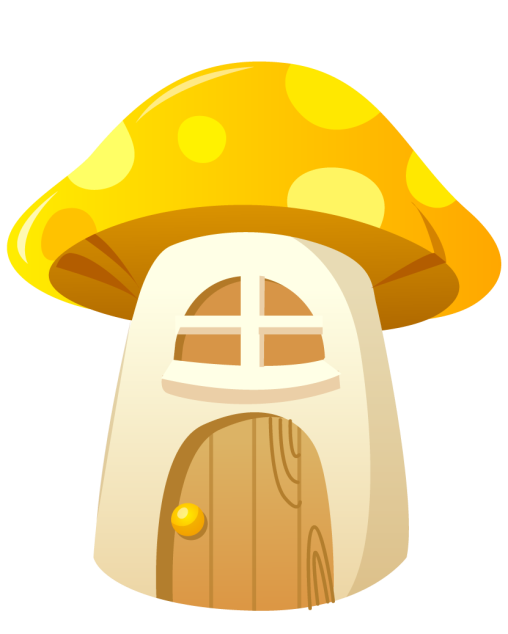 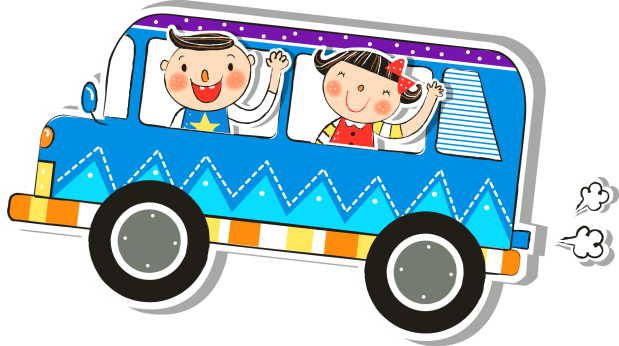 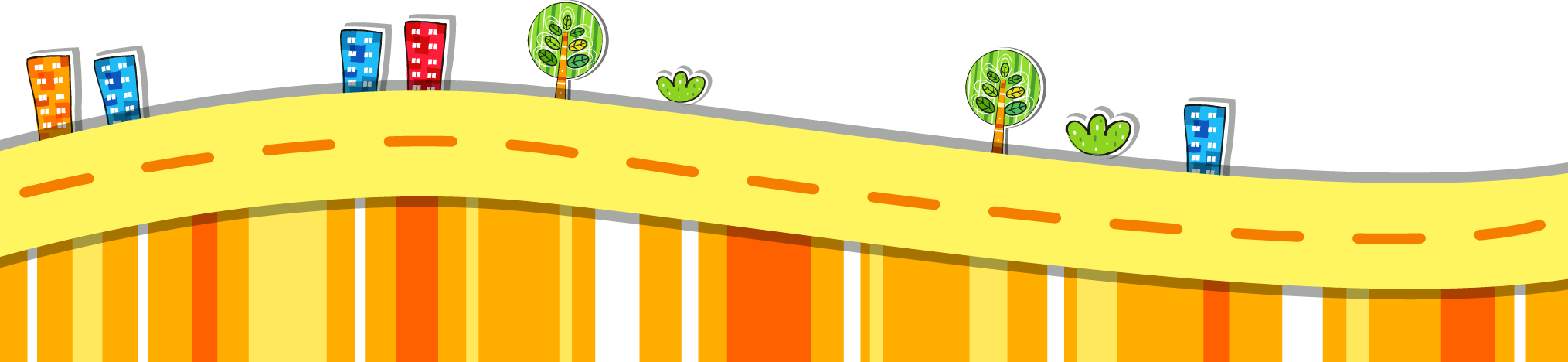 Gợi ý các bước thực hiện ( sáng tạo theo nhóm )
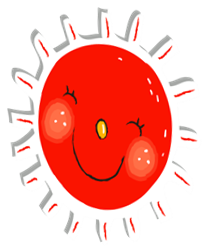 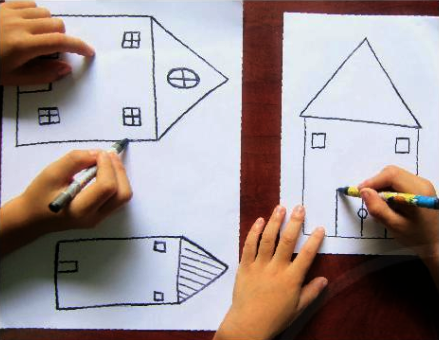 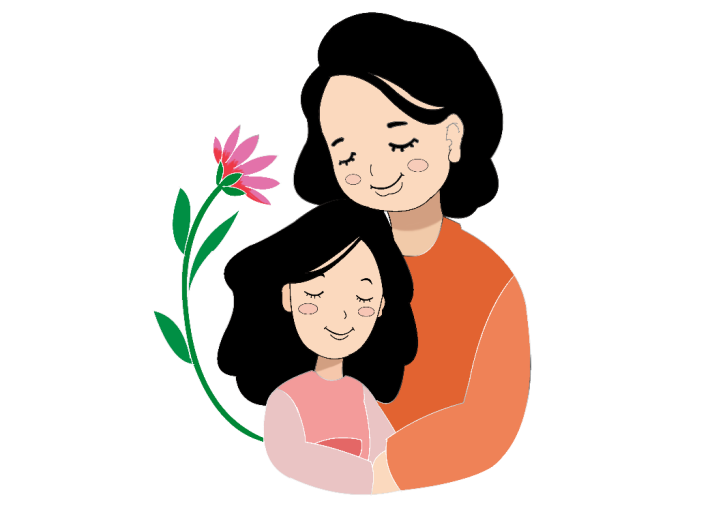 Bước 1 : Vẽ nét ngôi nhà
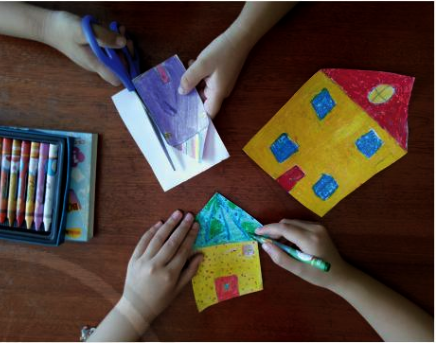 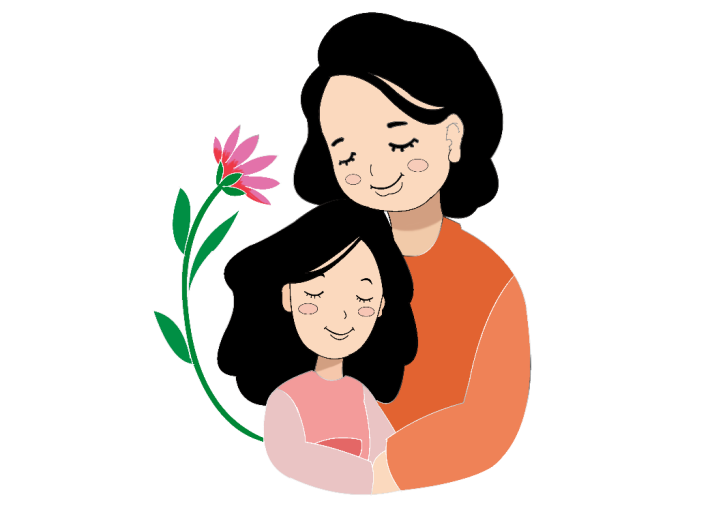 Bước 2 : Cắt rời các ngôi nhà ra khỏi tờ giấy
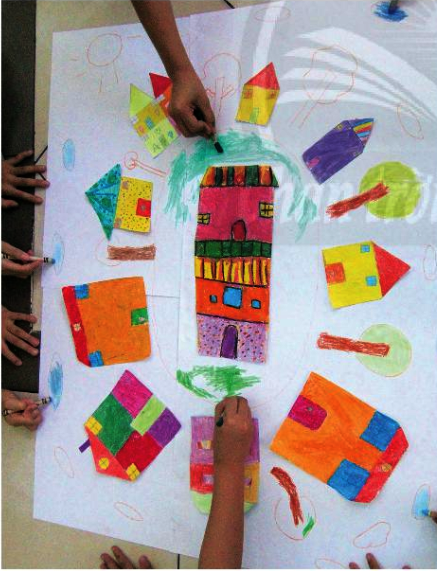 Bước 3 : 
Sắp xếp , dán, 
ghép các ngôi nhà lại 
vào 1 tờ giấy to, trang 
trí xung quanh khu phố
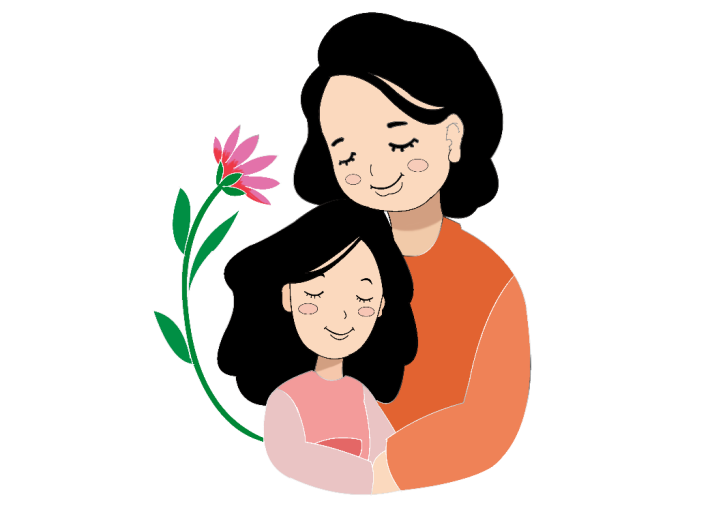 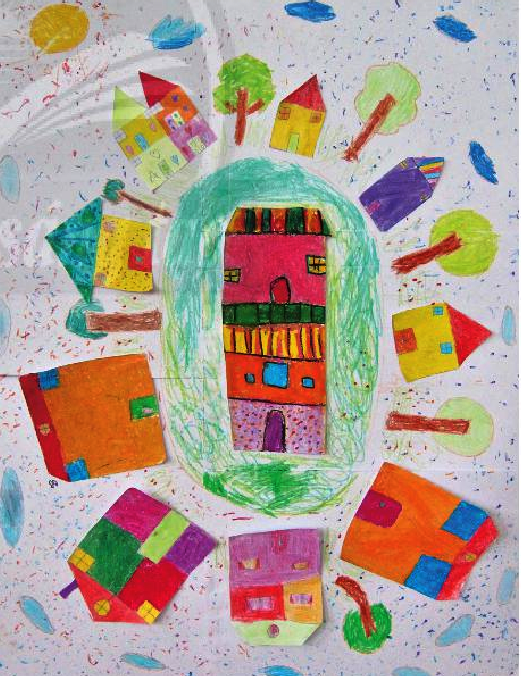 Bước 4 : 
Tô màu và trí thêm xung quanh khu phố
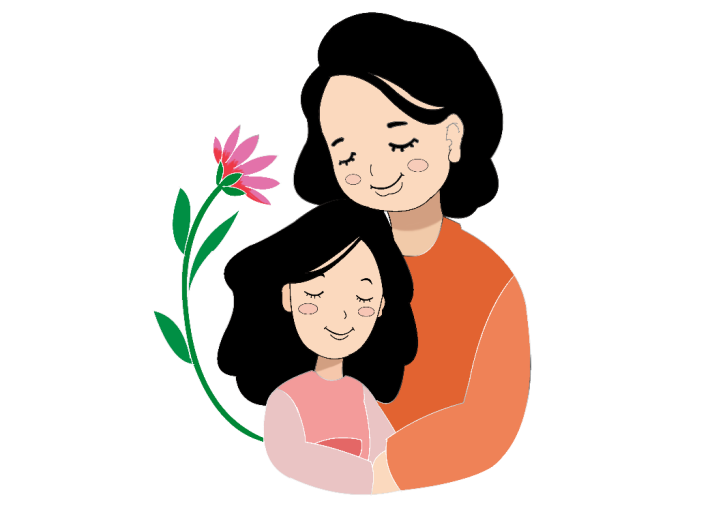 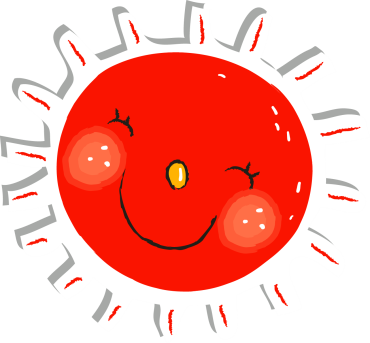 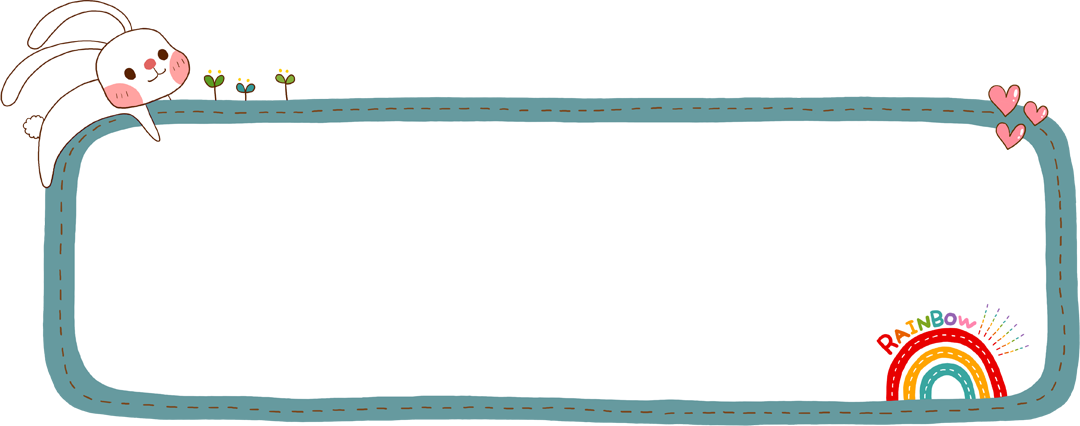 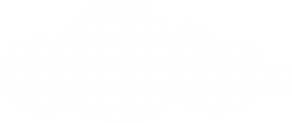 Hoạt động  3
Luyện tập – sáng tạo
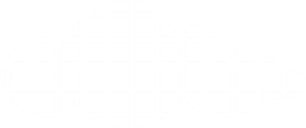 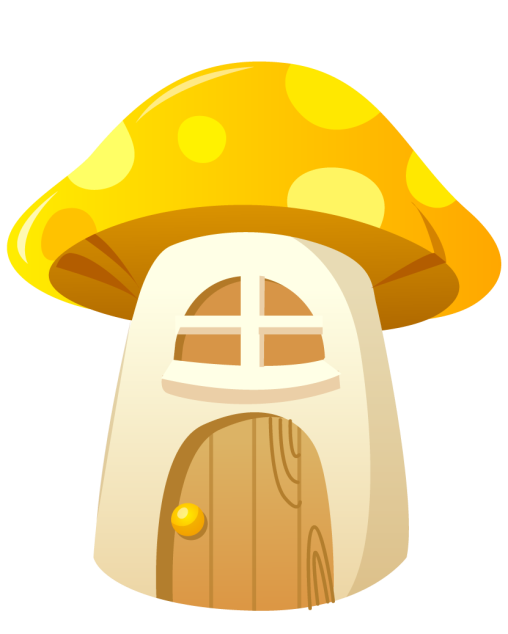 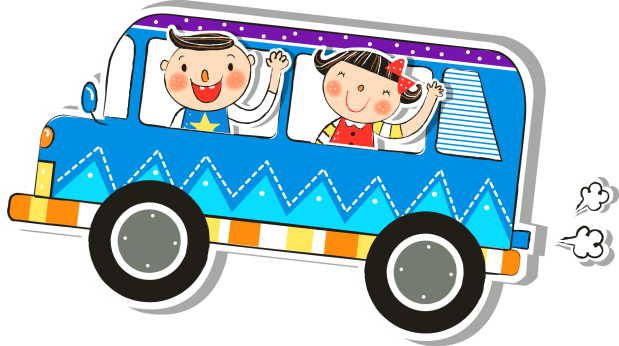 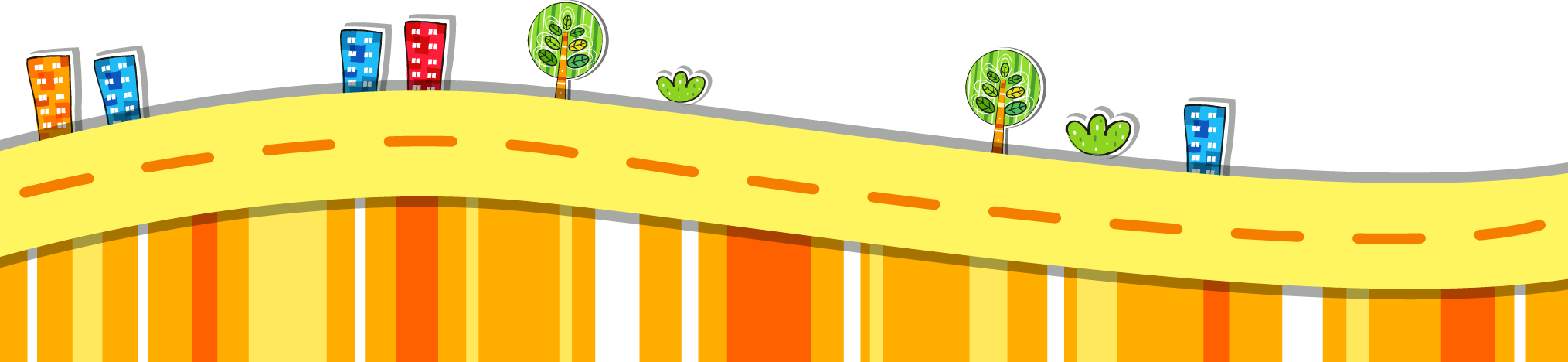 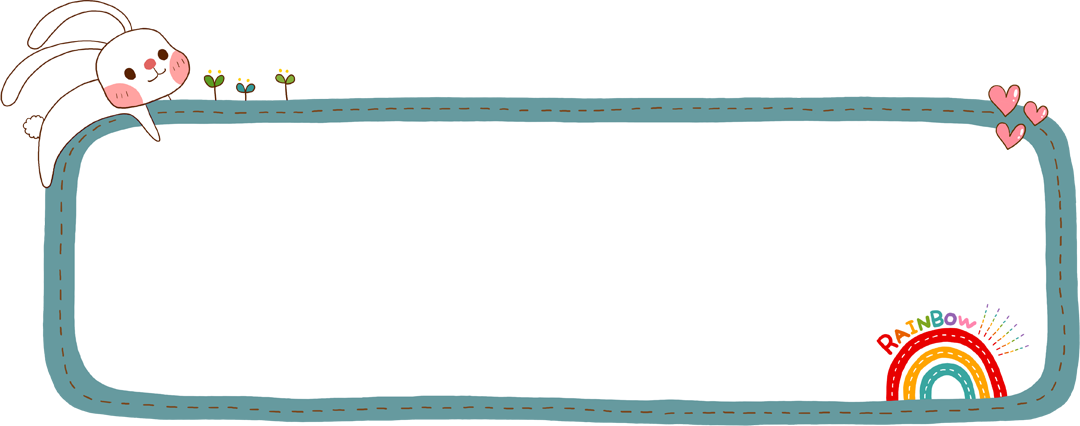 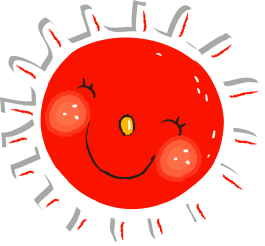 HS luyện tập thực hành
( Nhóm 4-6 bạn ) 
. HS tổ chức phân công thực hiện 
. Thực hành nhóm vẽ hoặc cắt dán 
tạo thành một bức tranh hoàn 
chỉnh
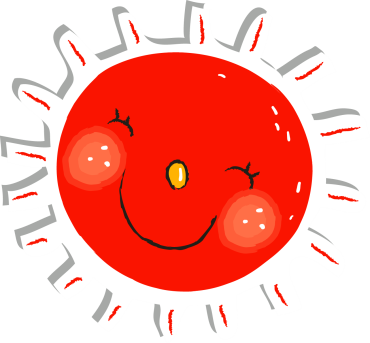 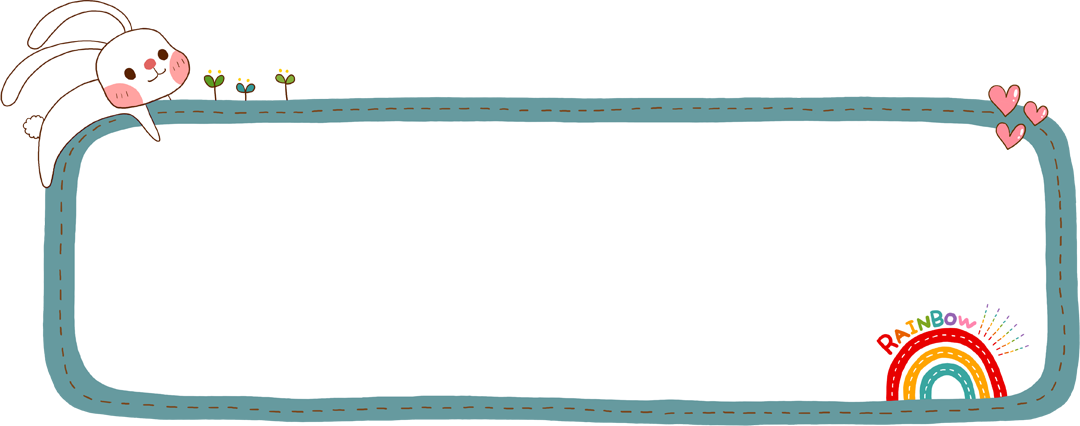 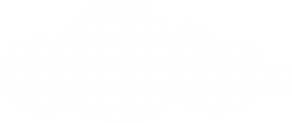 Hoạt động  4
Phân tích – đánh giá
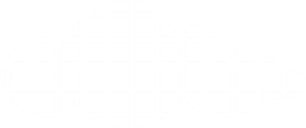 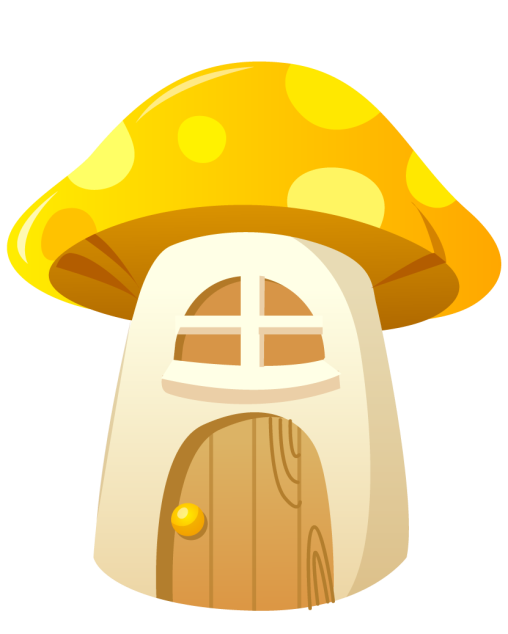 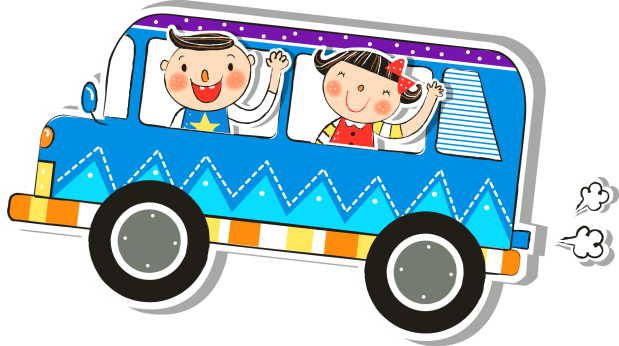 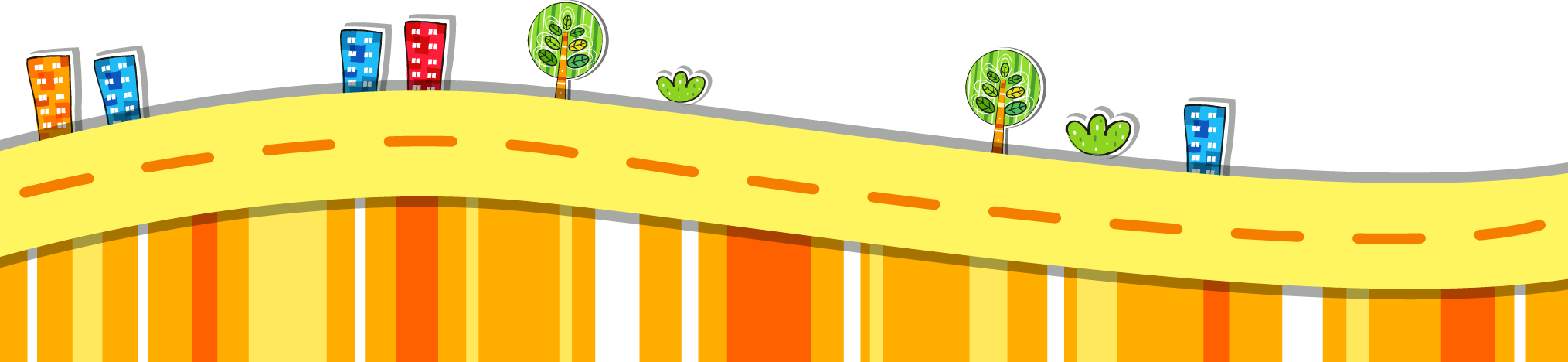 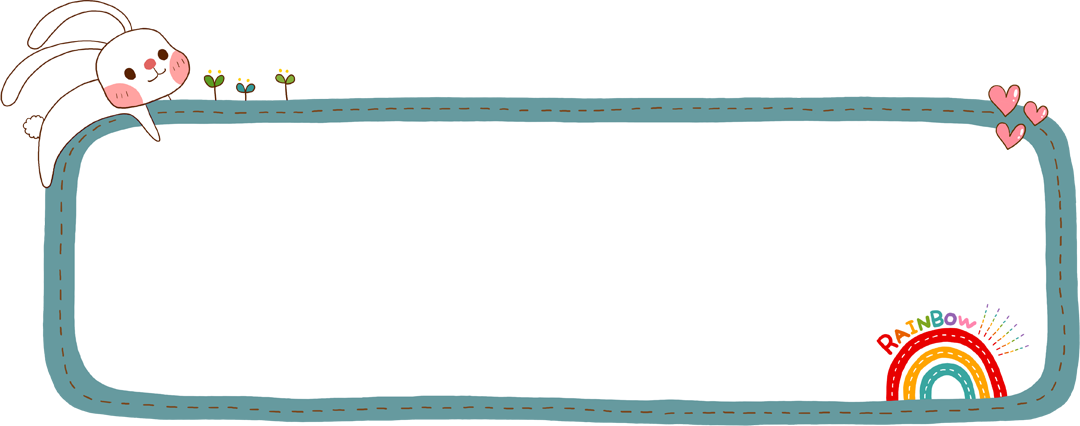 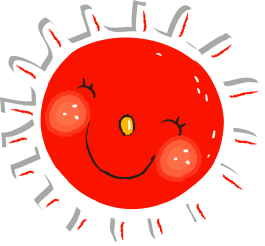 . Nhóm em đã thực hiện ghép dính 
Nhà, thành khu nhà như thế nào ?
. Tự nhận xét về ngôi nhà của em 
Của nhóm
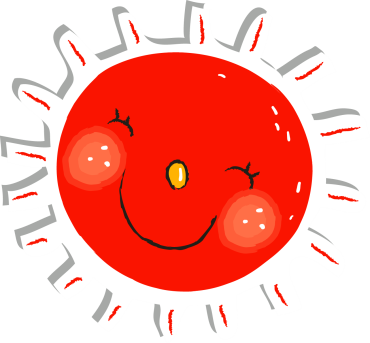 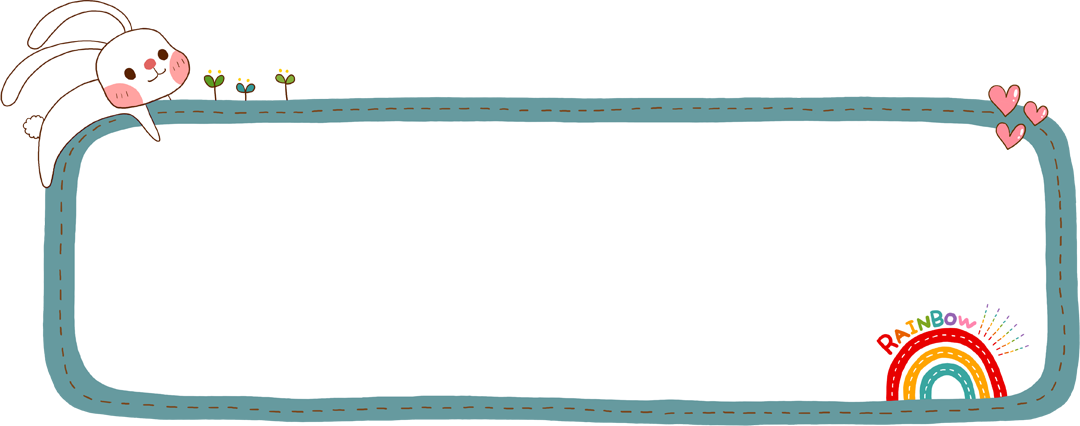 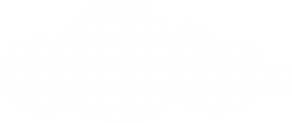 Hoạt động  5
Vận dụng – phát triển
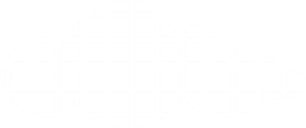 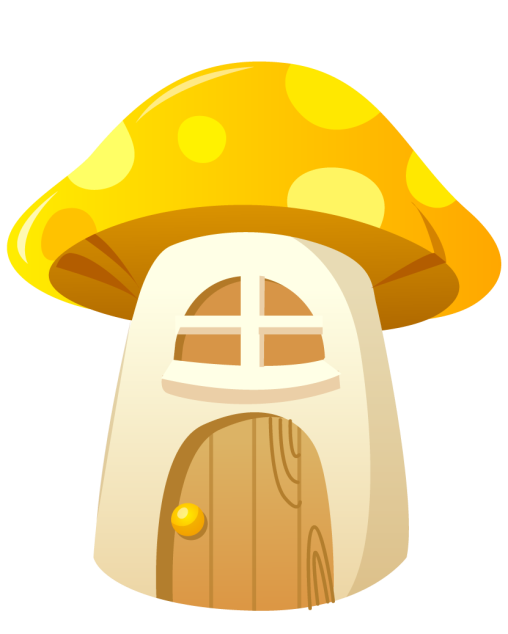 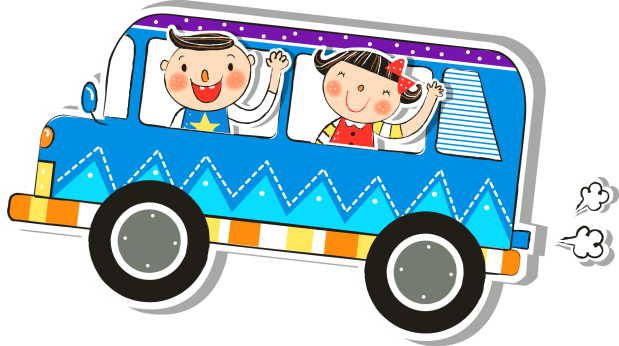 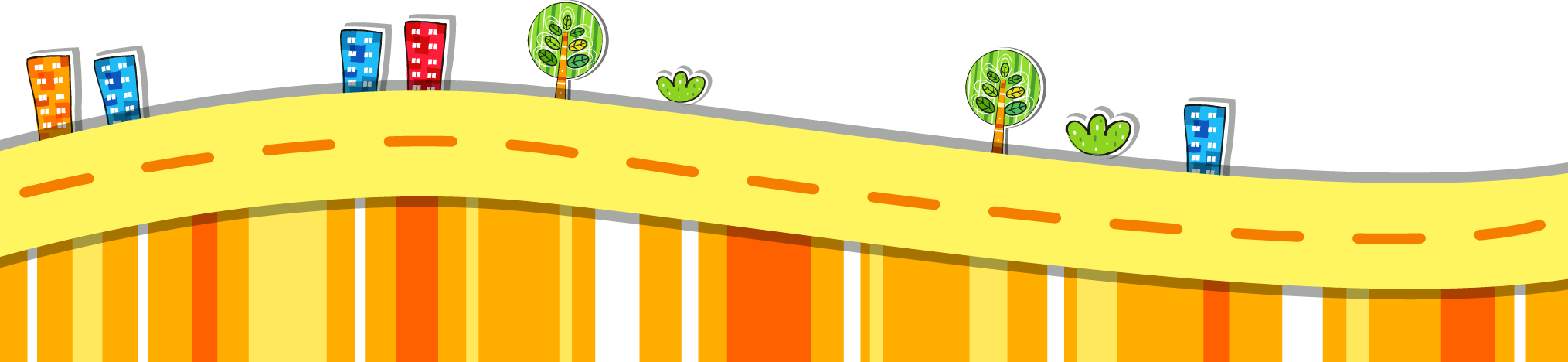 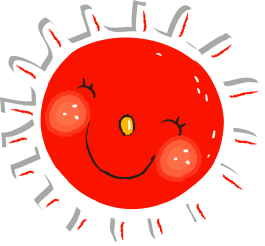 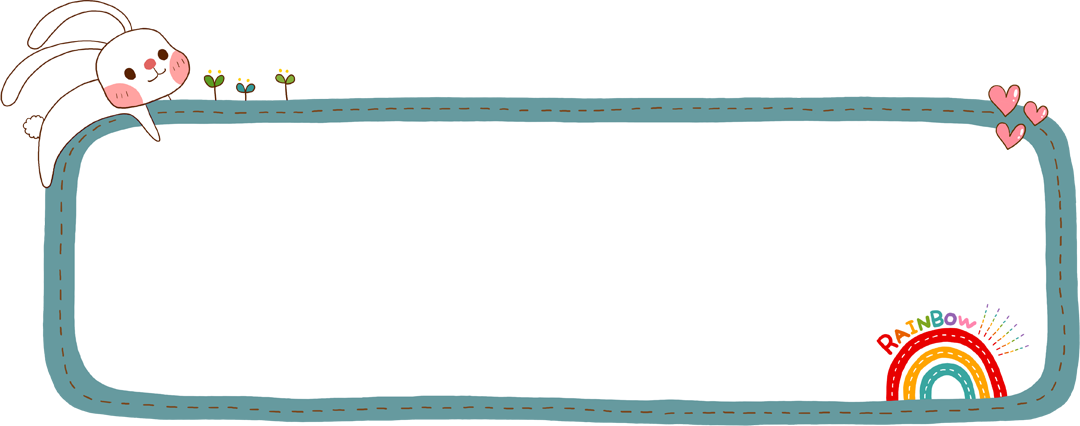 . Vẽ và cắt dán thêm những ngôi nhà khác theo ý mình, cắt dán và trang trí thành 1 khu phố của riêng minh
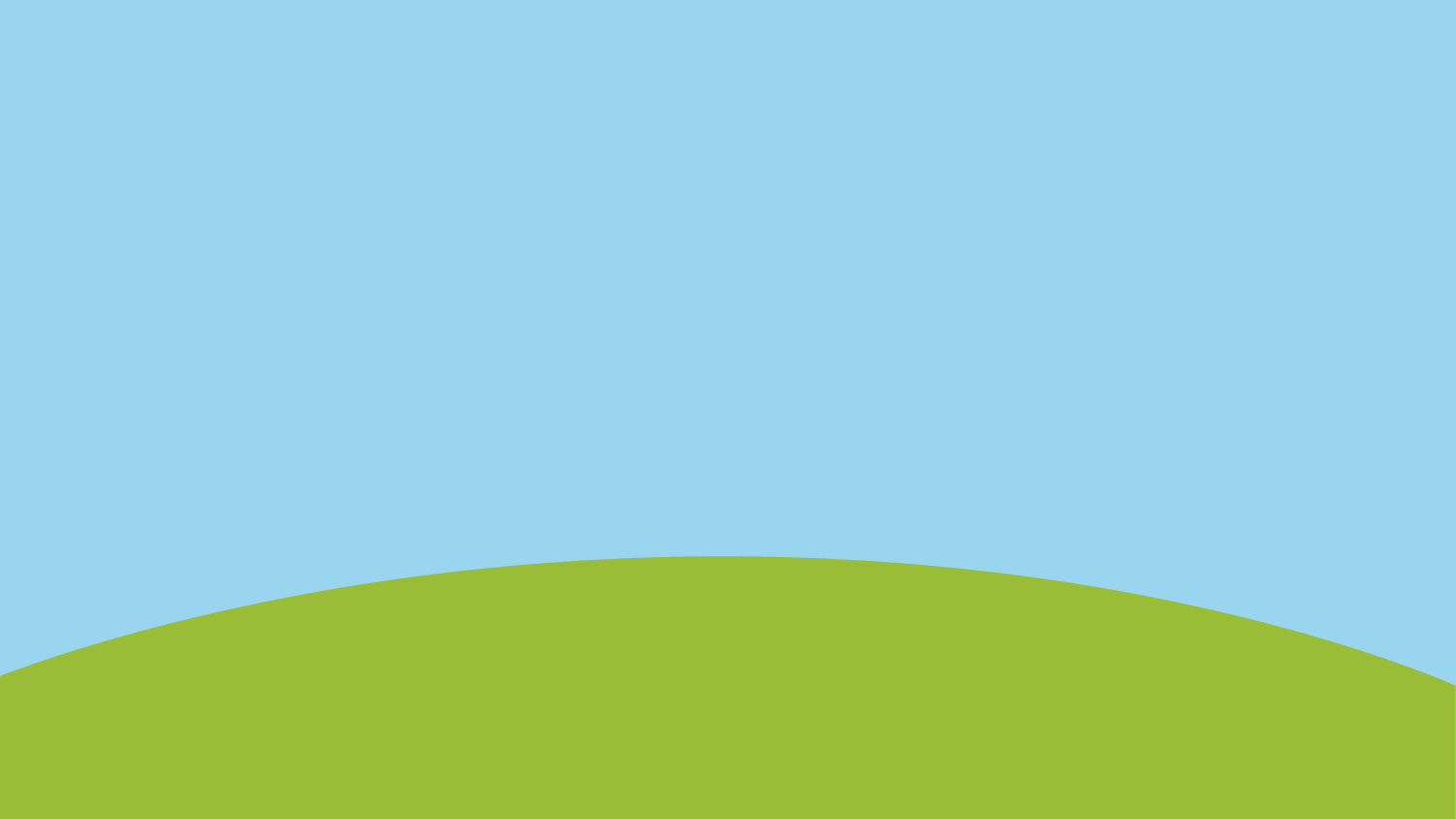 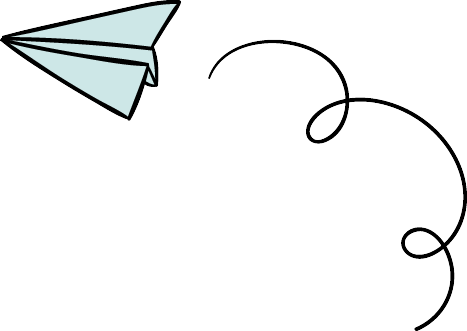 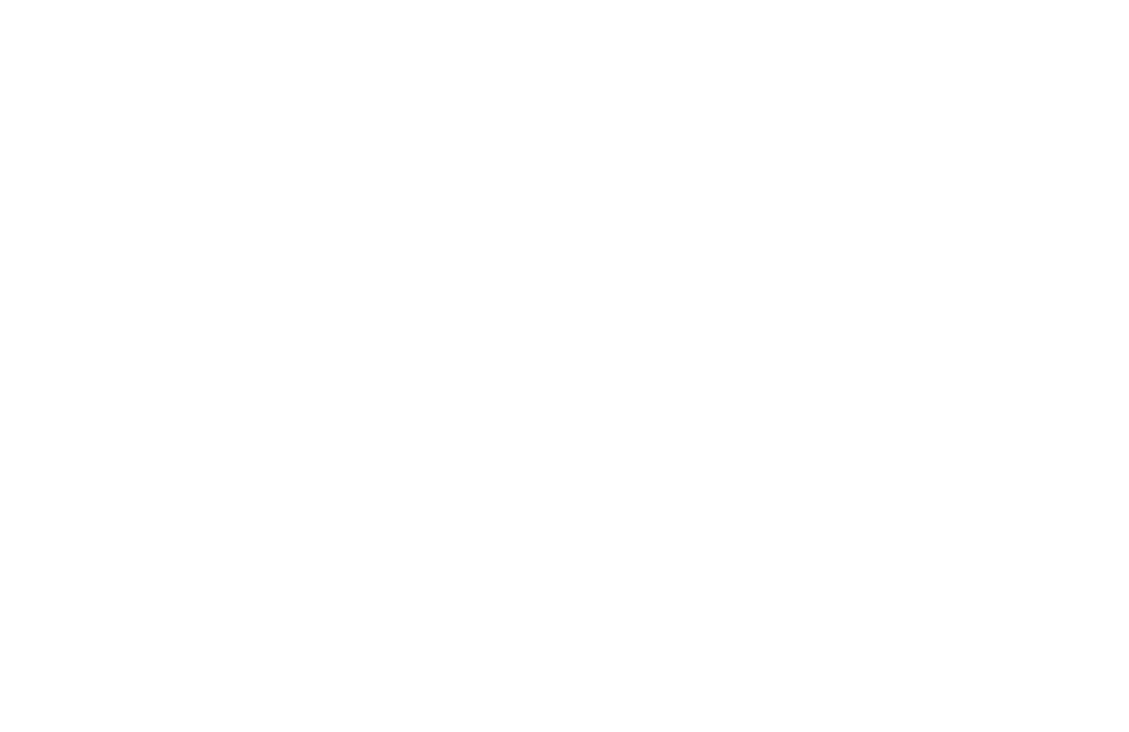 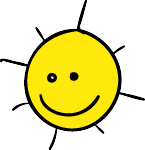 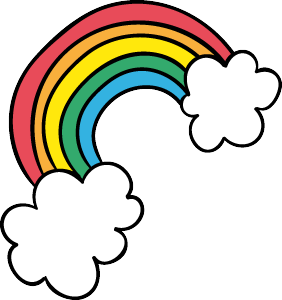 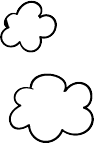 XIN CHÀO 
VÀ HẸN GẶP LẠI CÁC EM!
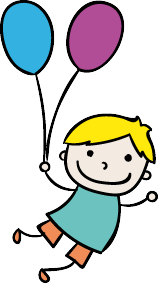 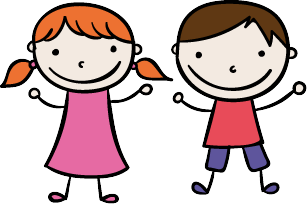 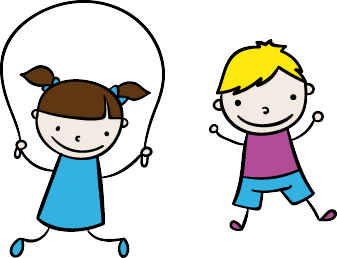